Restorative Practices Overview
Randi Downs &
Dan Hesler
dhesler@ocmboces.org
rdowns@ocmboces.org
[Speaker Notes: Randi]
Restorative Practice
An emerging field of study that enables people to restore and build community in an increasingly disconnected world.  (www.iirp.org)
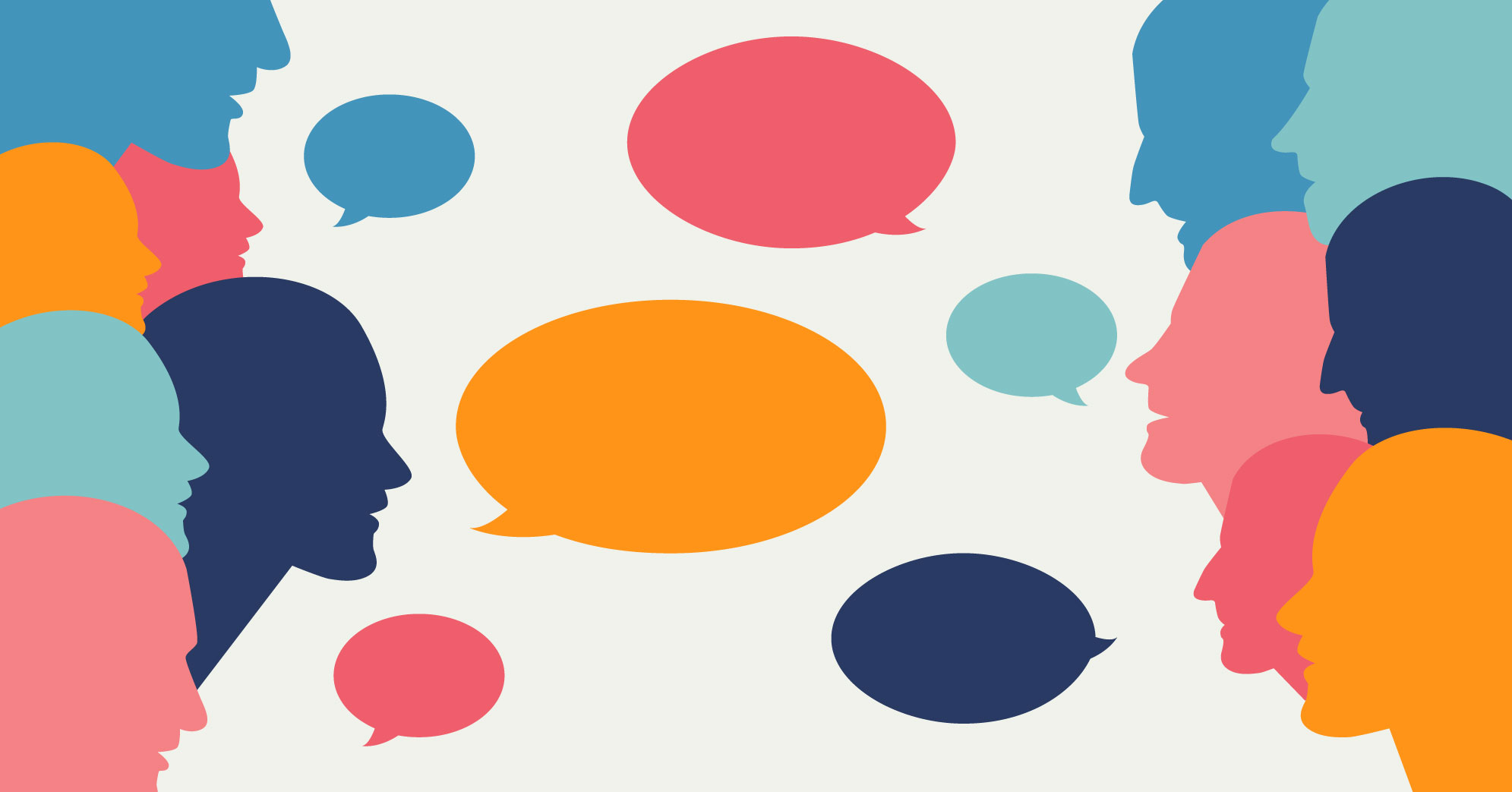 [Speaker Notes: Randi]
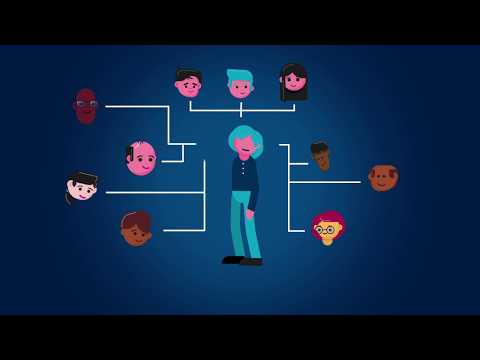 [Speaker Notes: Randi]
History
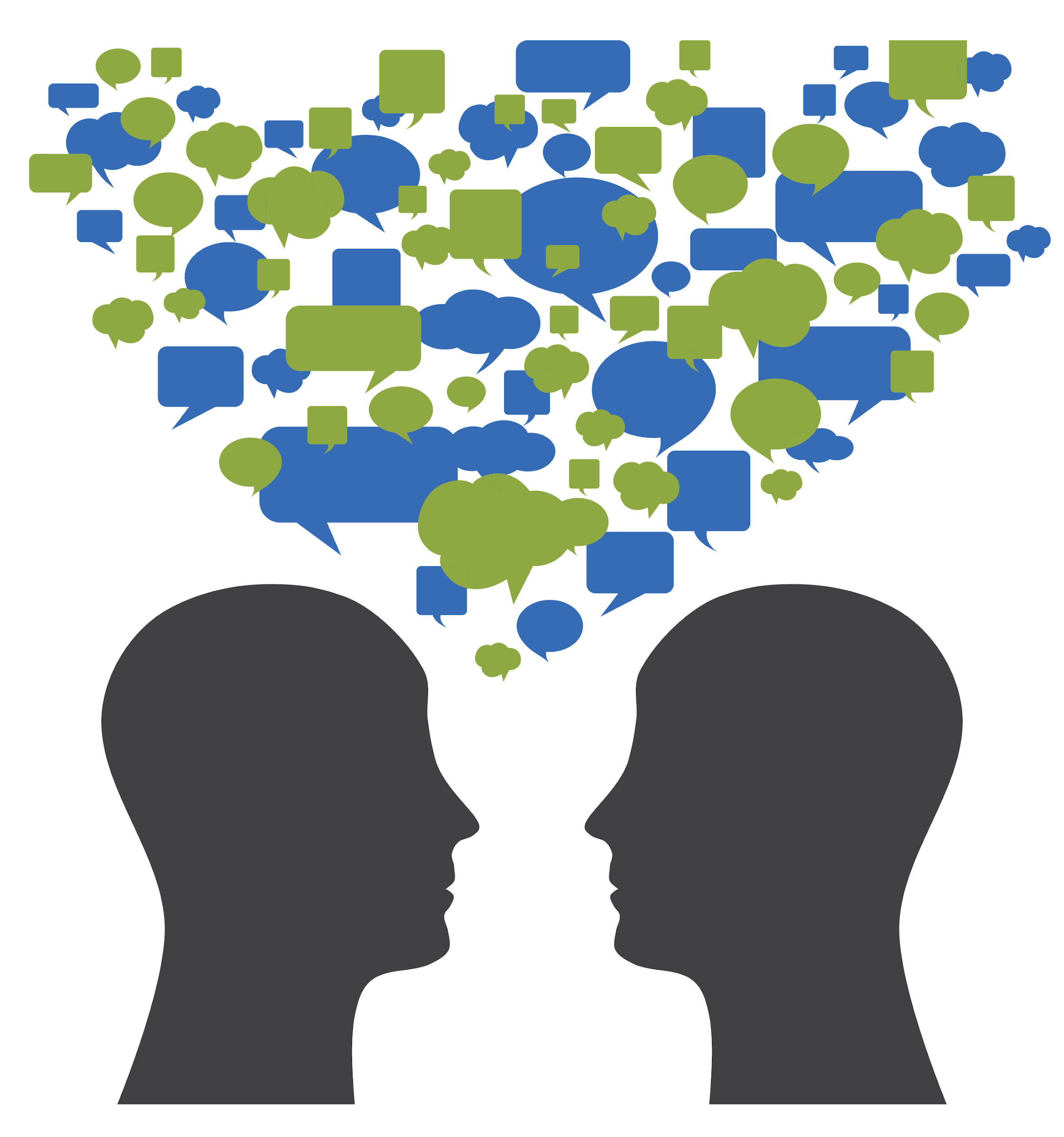 [Speaker Notes: Randi
Restorative practices has its roots in restorative justice, a way of looking at criminal justice that emphasizes repairing the harm done to people and relationships rather than only punishing offenders (Zehr, 1990). ... It was originally envisioned as a family empowerment process, not as restorative justice.]
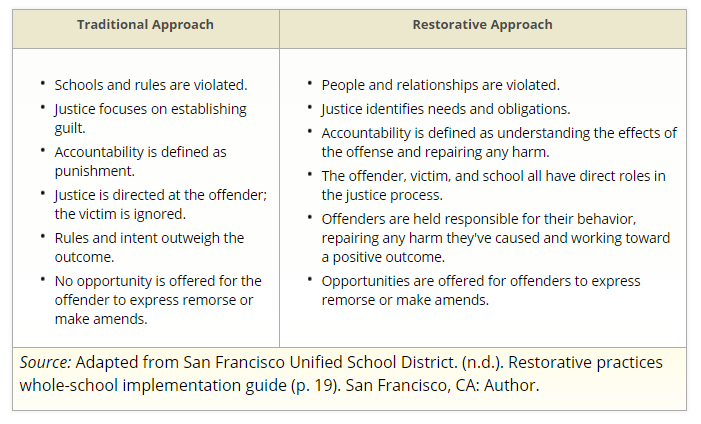 [Speaker Notes: Randi]
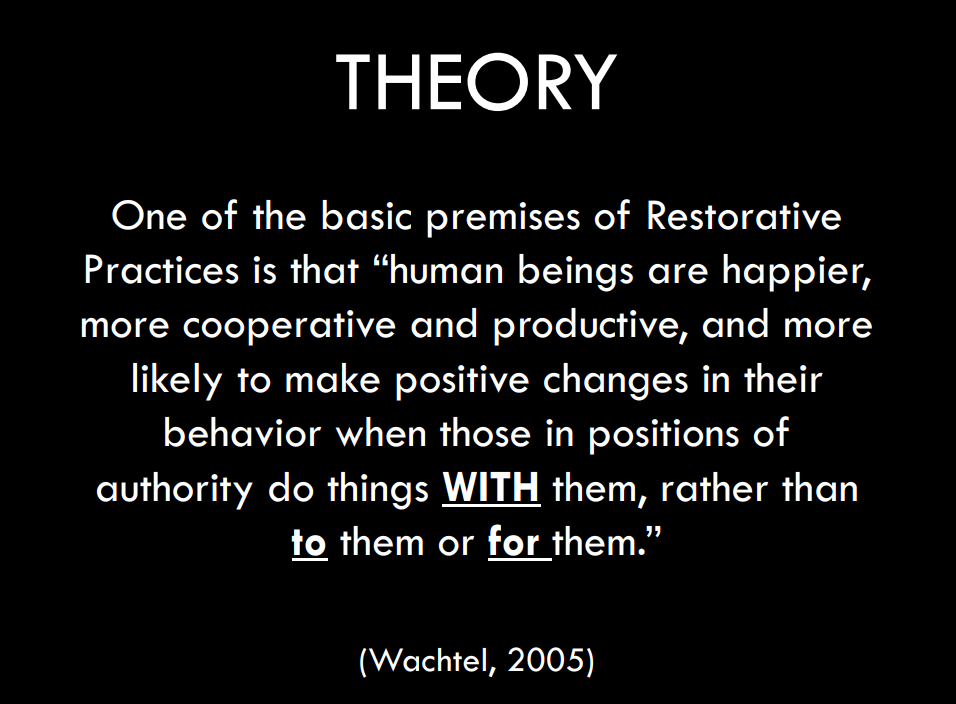 [Speaker Notes: Dan]
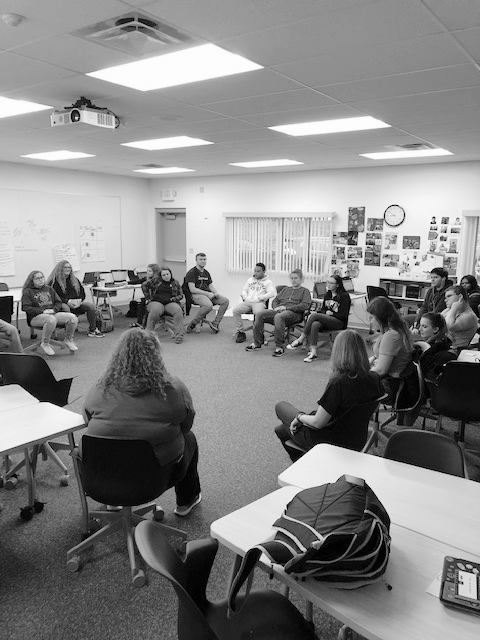 Restorative Practice identifies both proactive (building relationships and developing community) and reactive (repairing harm and restoring relationships) approaches (Davey, 2007).
[Speaker Notes: Dan]
Restorative Practices
Fundamental Hypothesis/Social Discipline Window
Fair Process
Psychology of Affect
Restorative Practices Continuum
[Speaker Notes: Dan]
Social Discipline Window
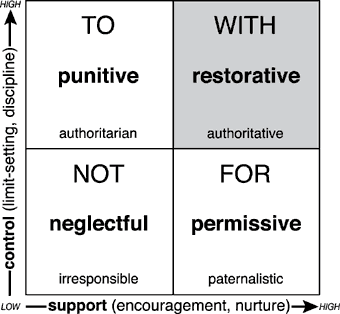 [Speaker Notes: Dan]
Fair Process
Engagement

Explanation

Expectation Clarity
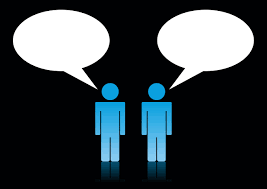 [Speaker Notes: Dan]
Restorative Practices Continuum
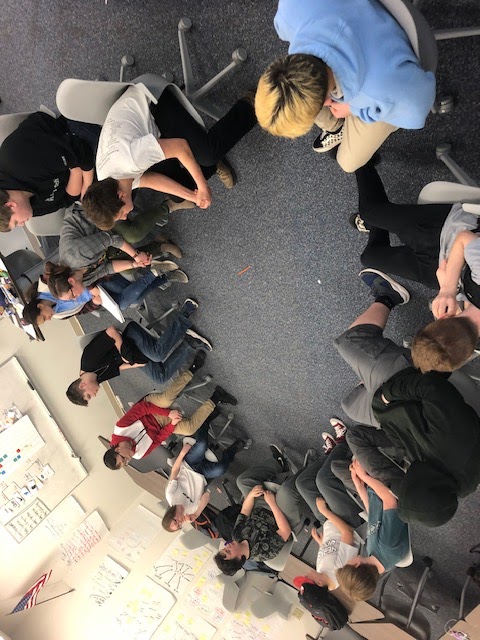 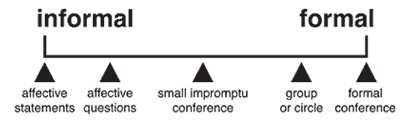 80% Proactive
[Speaker Notes: Dan]
Trainings and Resources 
https://www.iirp.edu
Introduction to Restorative Practices and Using Circles Effectively- Days 1 & 2
Facilitating Restorative Conferences- Days 3 & 4
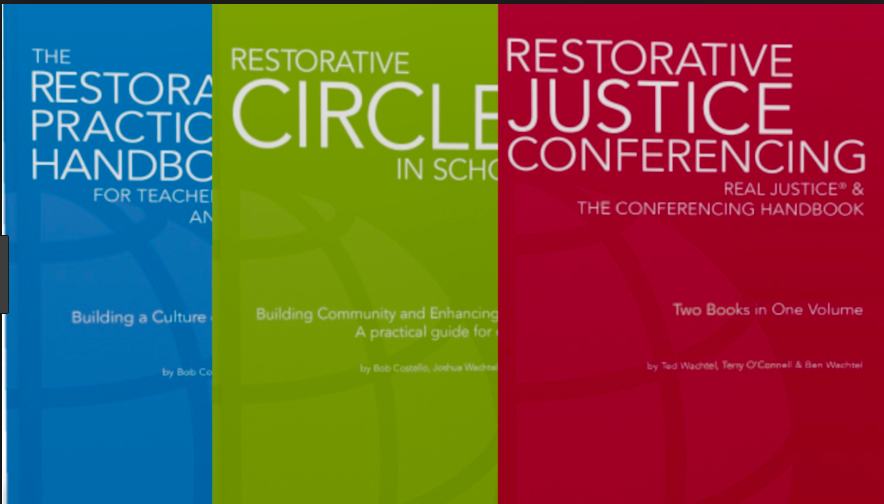 [Speaker Notes: Randi]
OCM BOCES
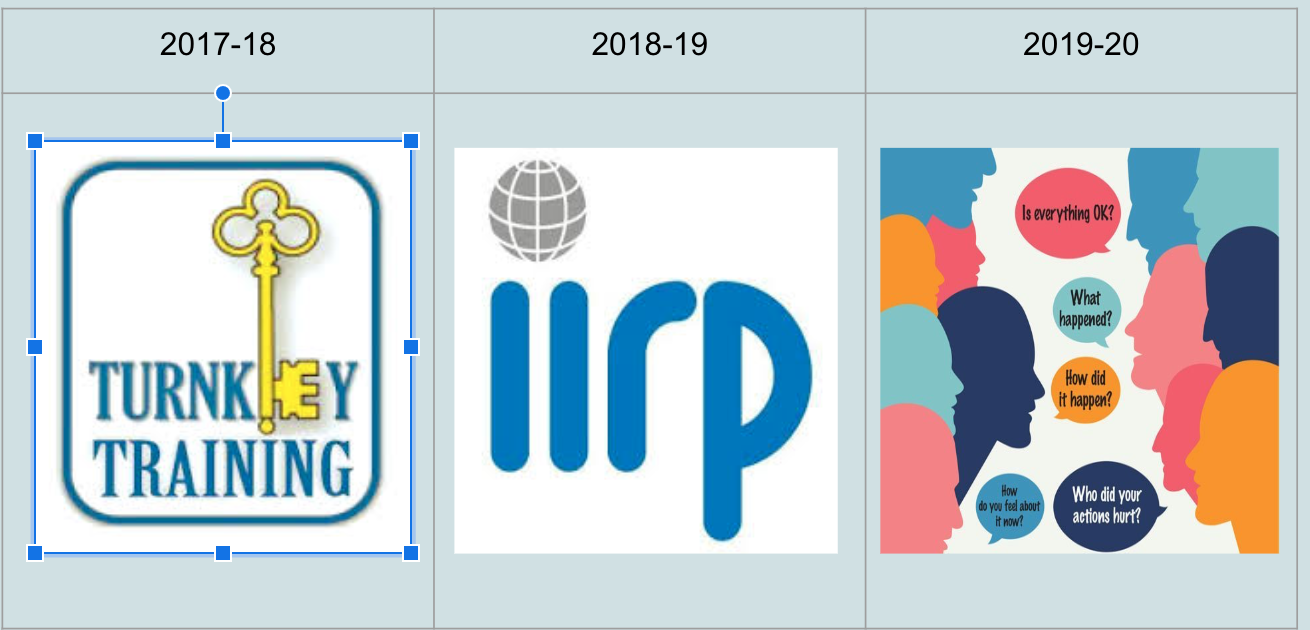 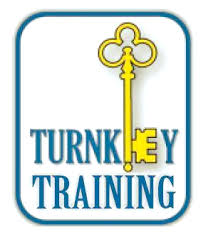 [Speaker Notes: Randi]
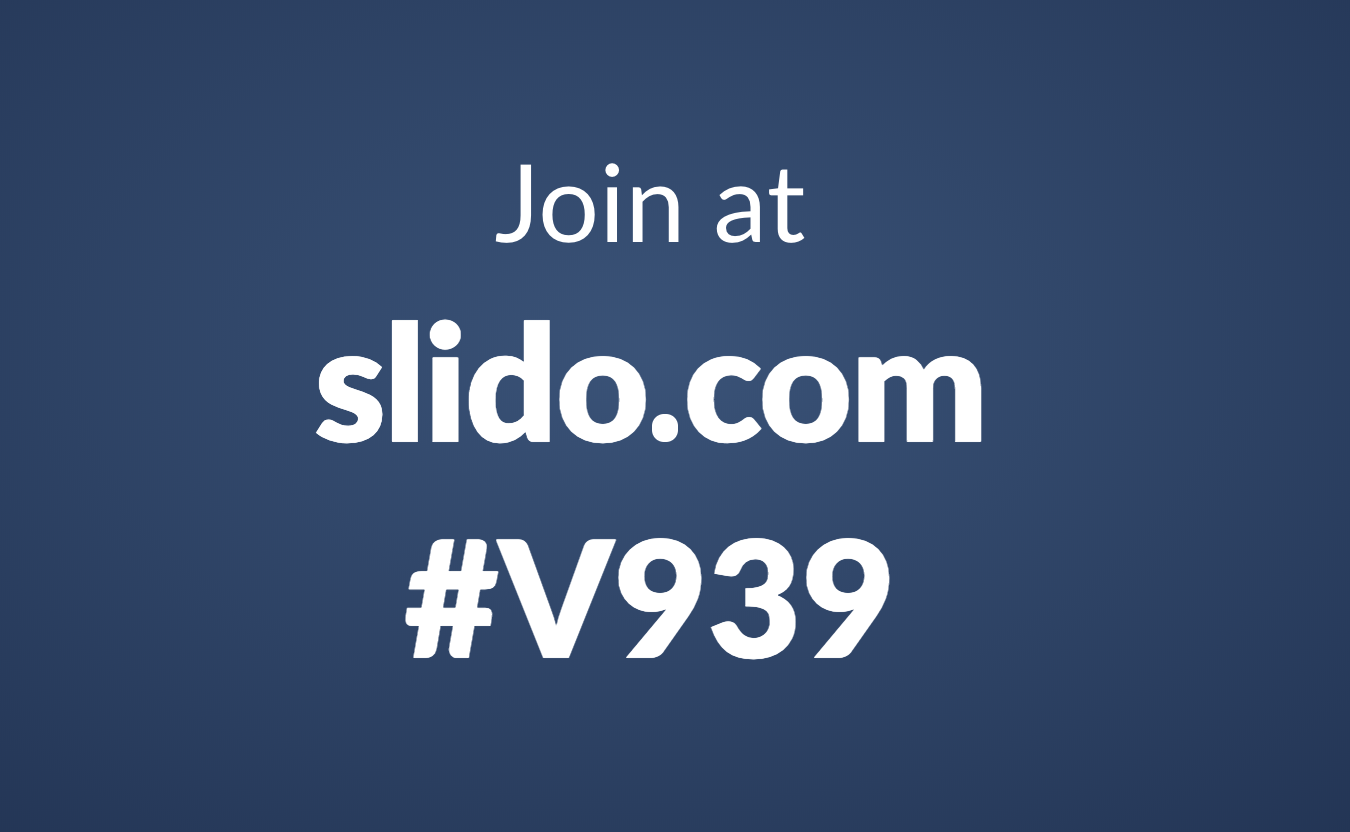 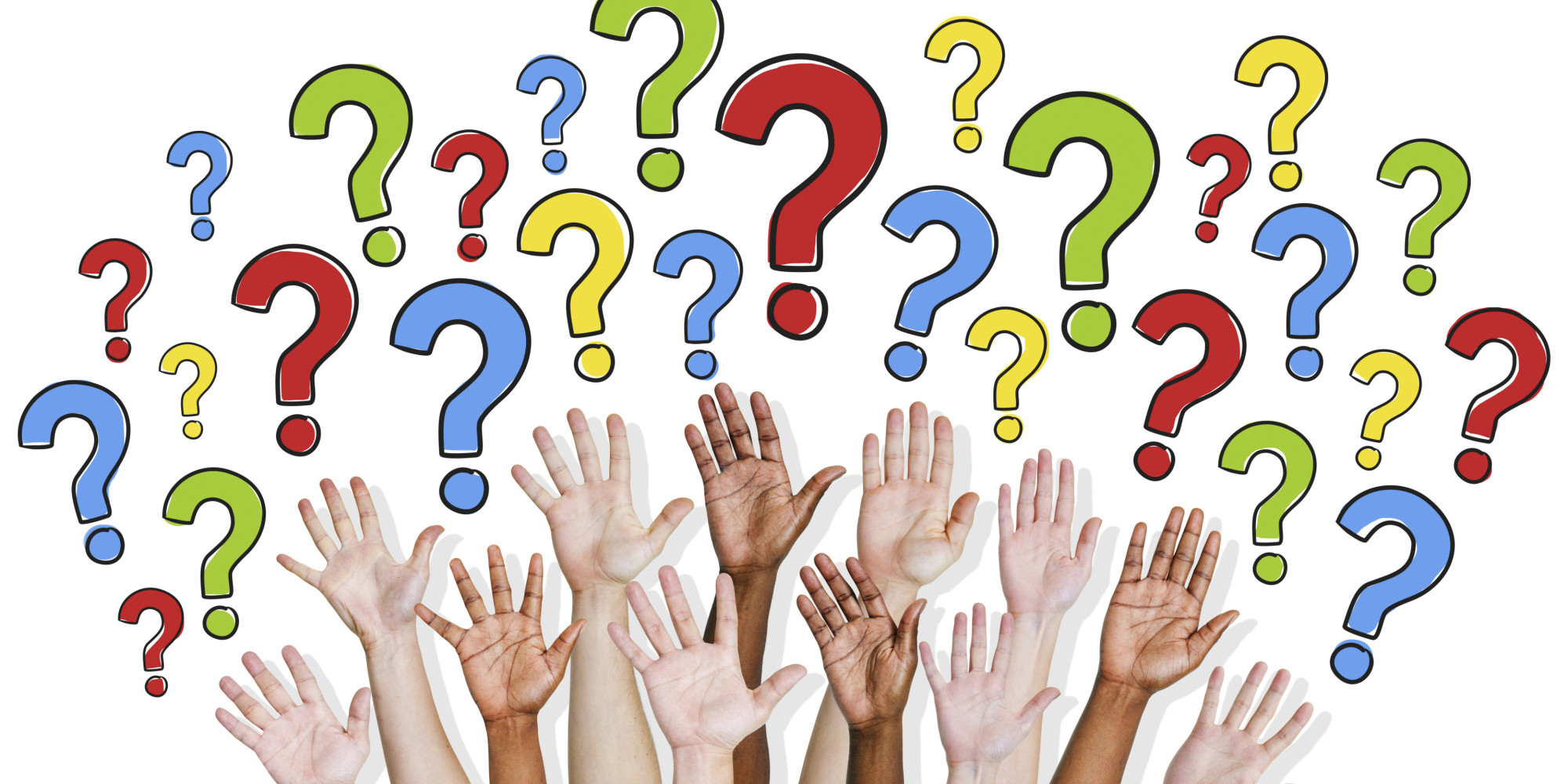 [Speaker Notes: Randi/Dan

https://admin.sli.do/event/jsabdnxn/questions]
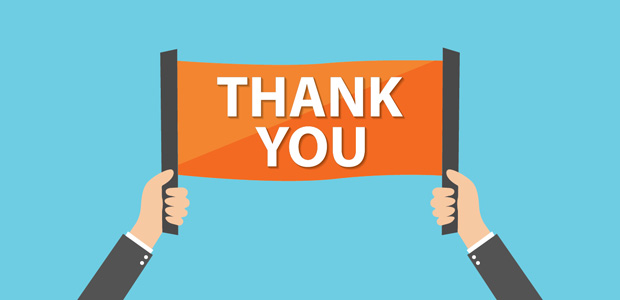 [Speaker Notes: Randi/Dan]